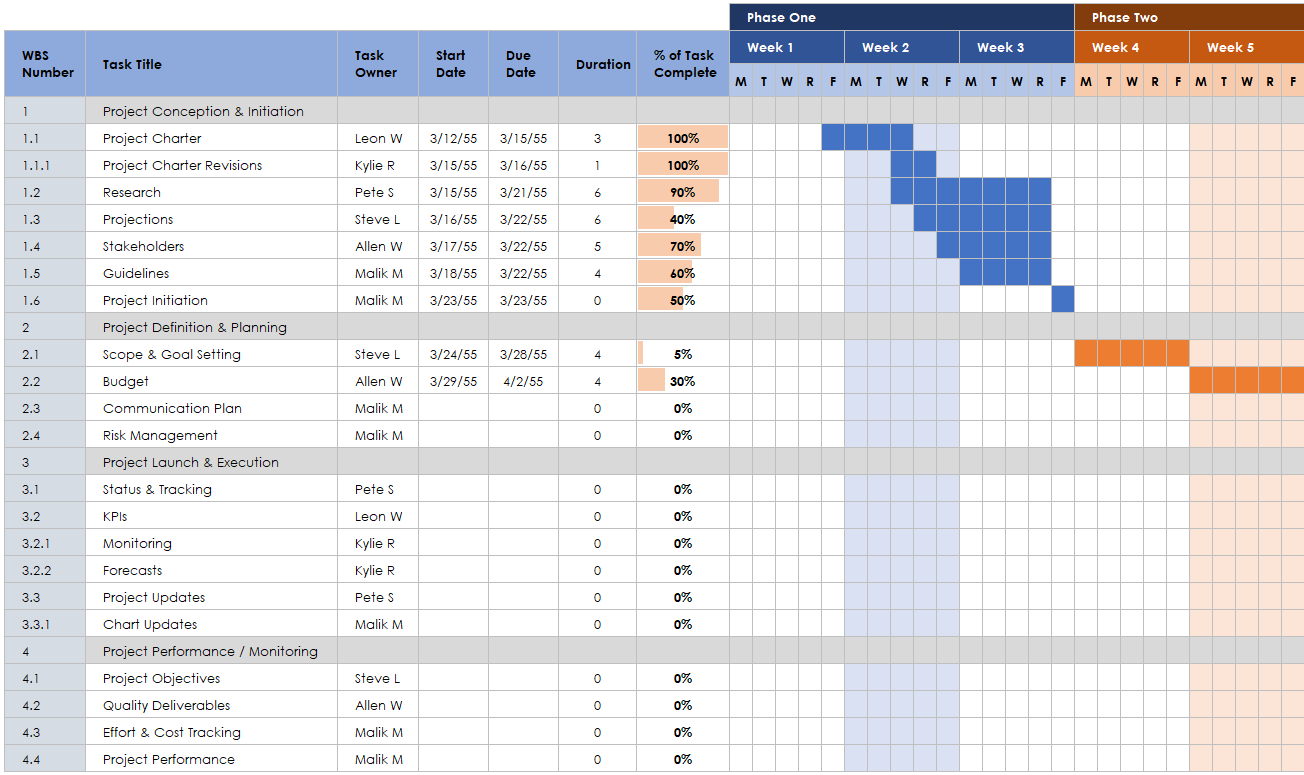 WBS Gantt Chart Presentation Template
Provided by Smartsheet, Inc.